Frugt og grønt
Fødevarestyrelsen anbefaler 600 g frugter og grøntsager om dagen – altså ‘6 om dagen’.
Mindst halvdelen (300 g) skal være grøntsager – vælg gerne de grove
Alle friske og frosne frugter og bær tæller med
Et lille glas juice (100 ml) kan tælle med som 1 af de 6
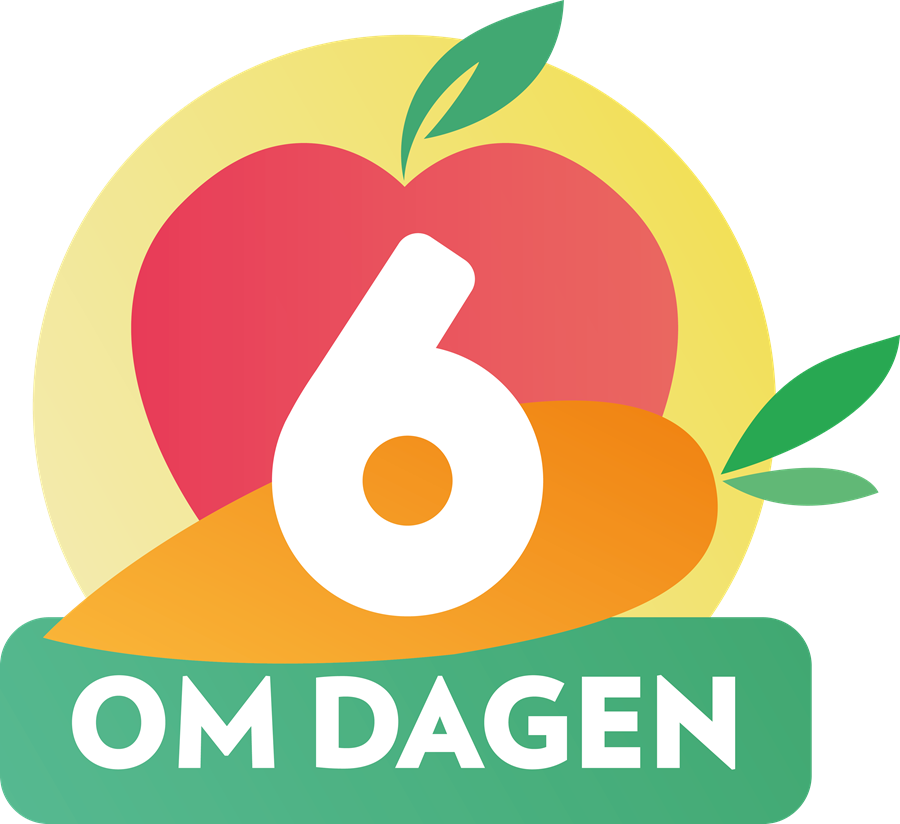 Kilde: Fødevarestyrelsen Spis flere grøntsager og frugter - Alt om kost
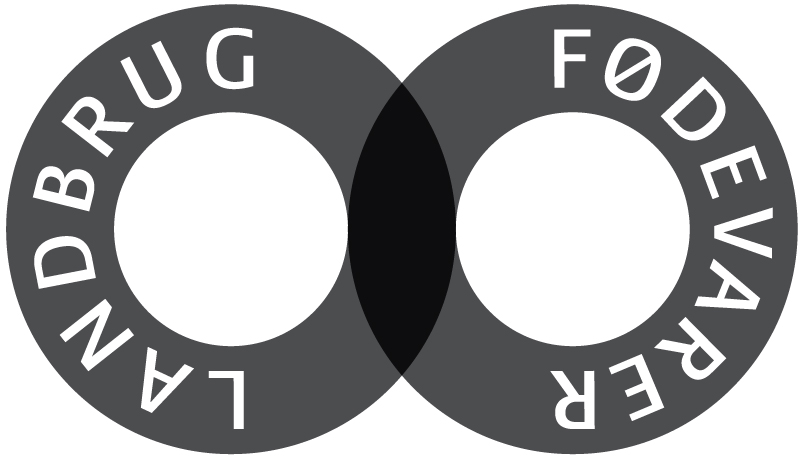 600 g frugt og grønt svarer til:
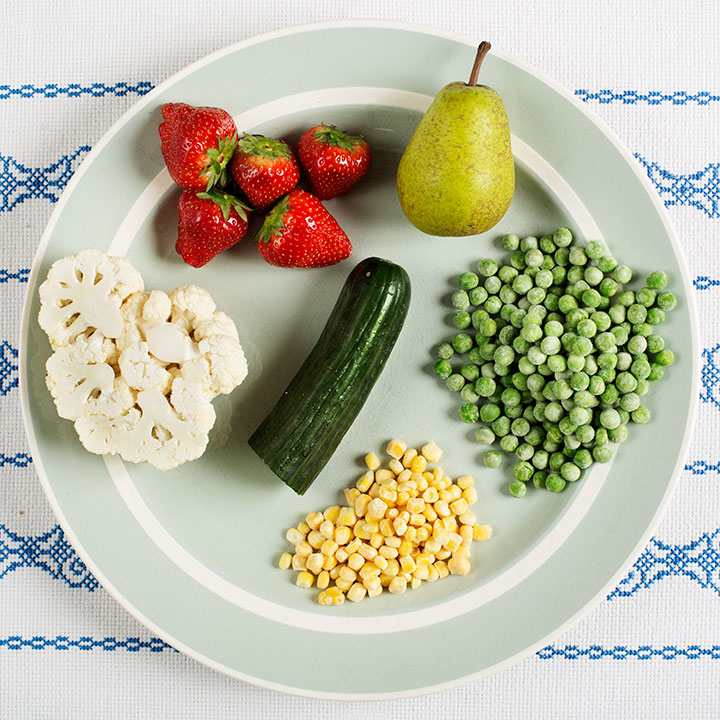 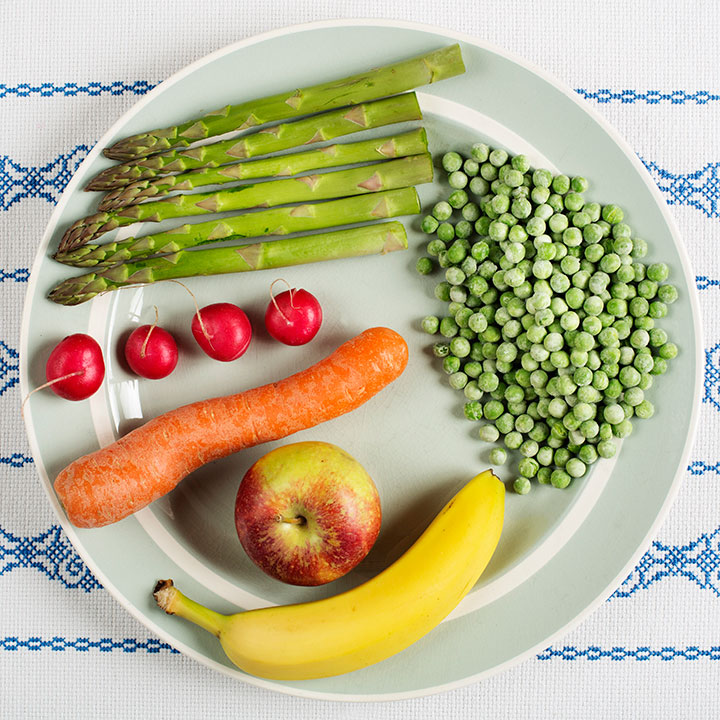 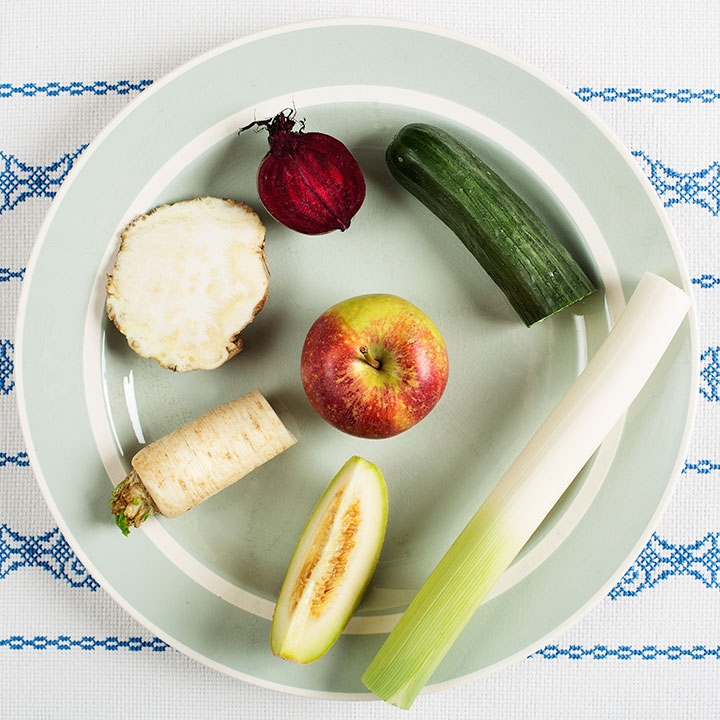 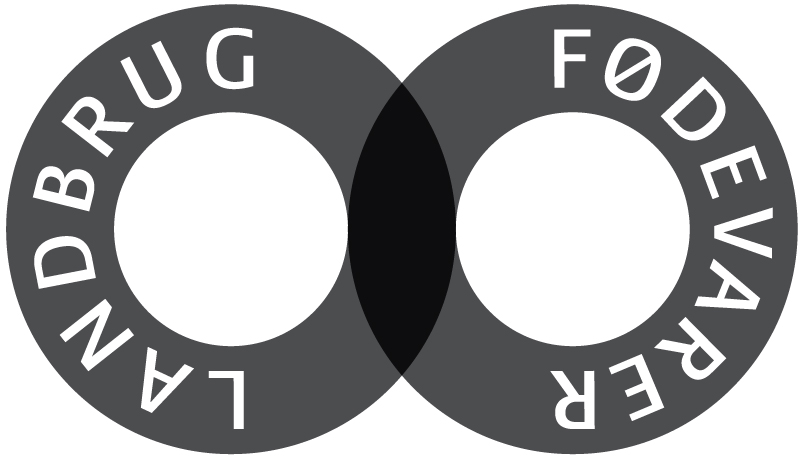 100 g bær svarer til:
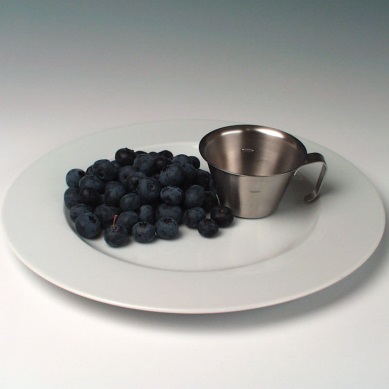 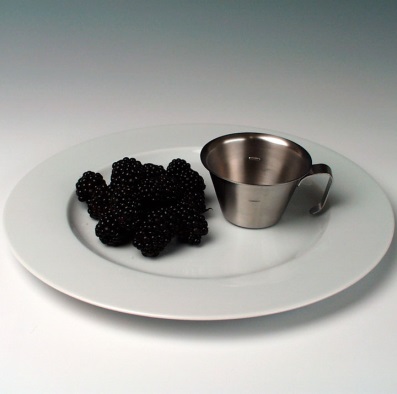 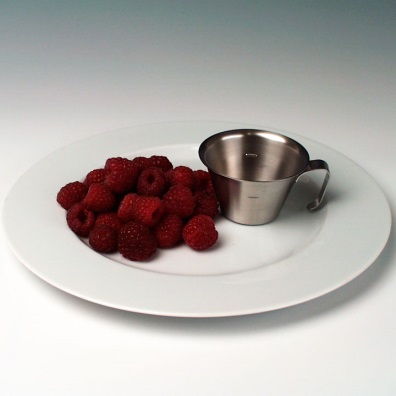 Hindbær
Brombær
Blåbær
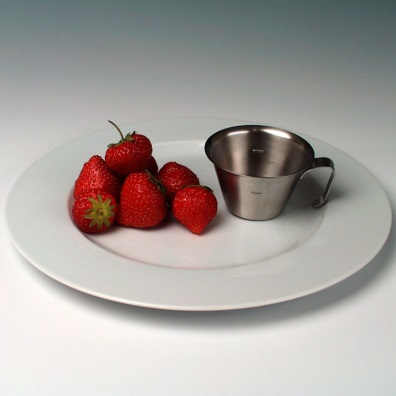 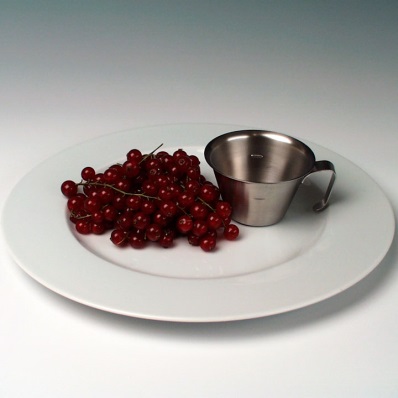 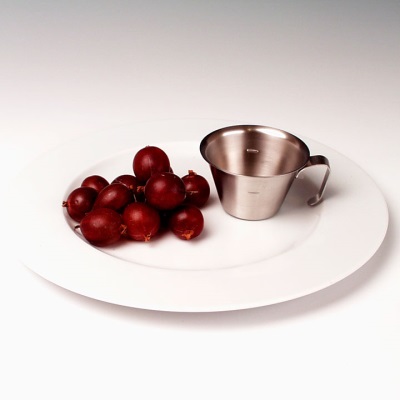 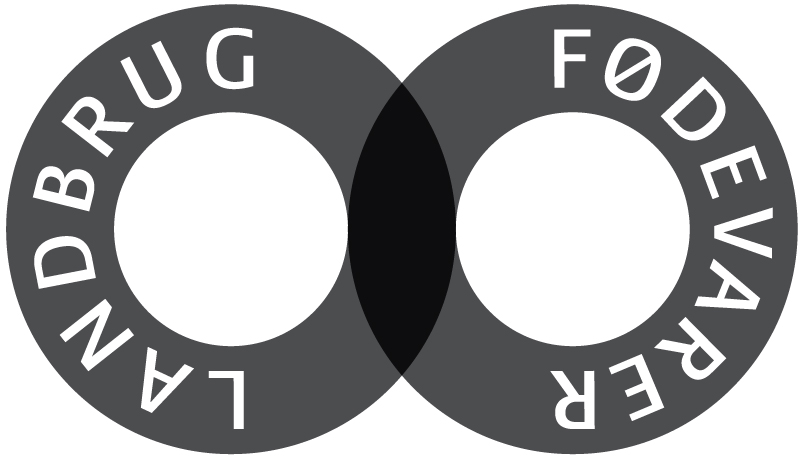 Ribs
Jordbær
Stikkelsbær
100 g bønner og linser svarer til:
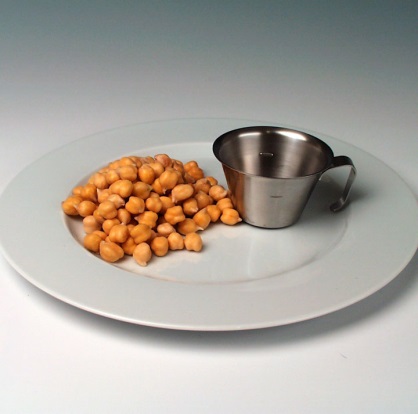 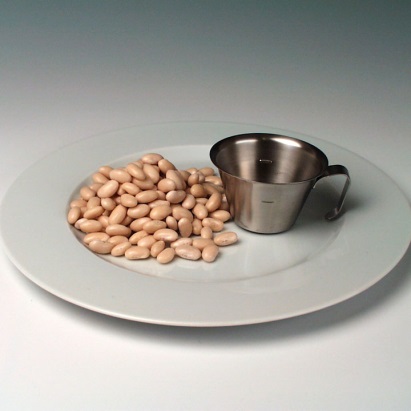 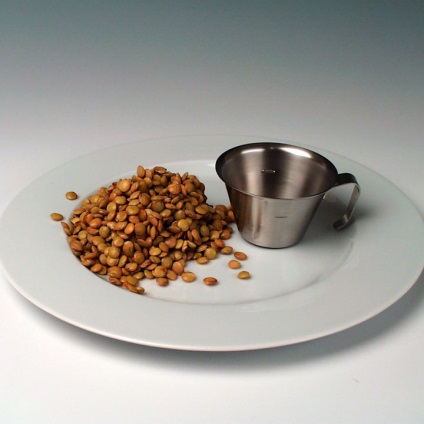 Hvide bønner
Kikærter
Linser
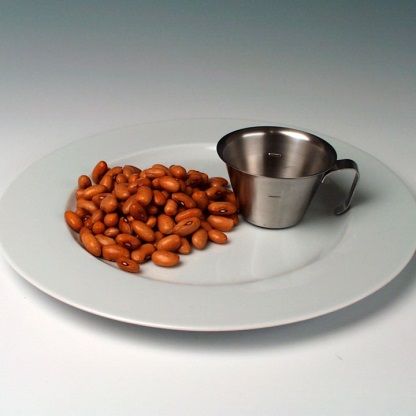 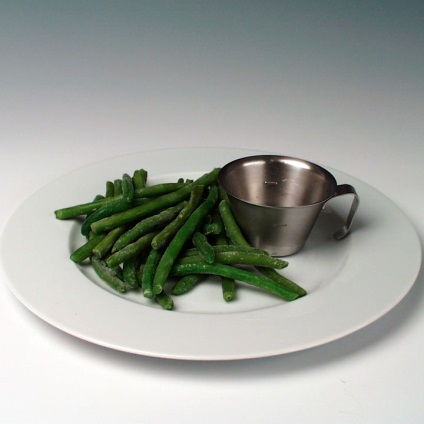 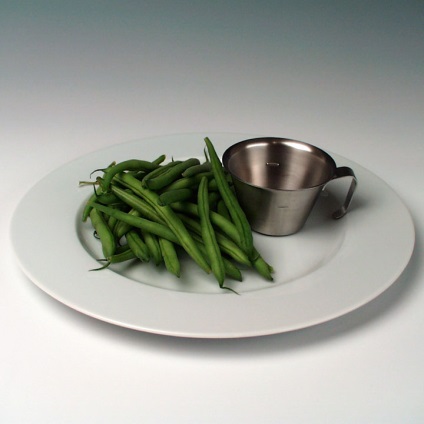 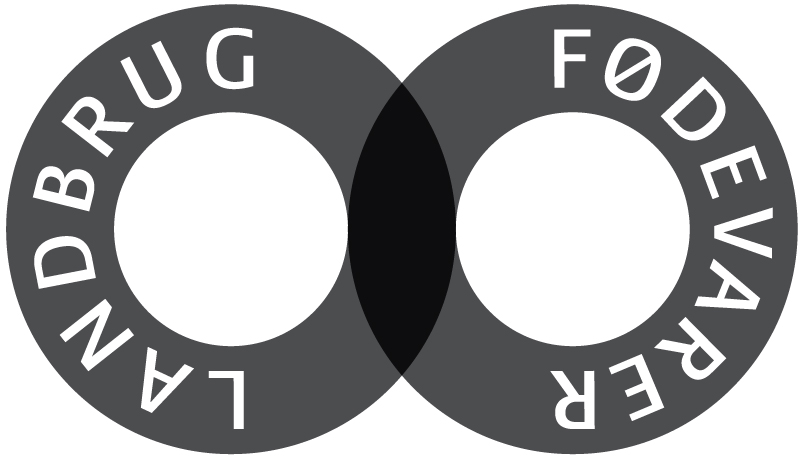 Grønne bønner, frosne
Brune bønner
Grønne bønner, friske
100 g fine grøntsager svarer til:
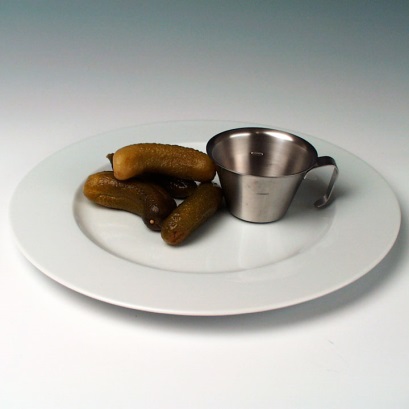 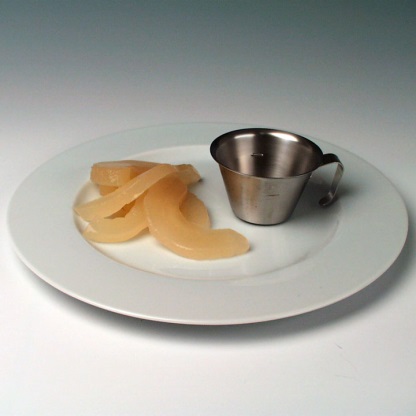 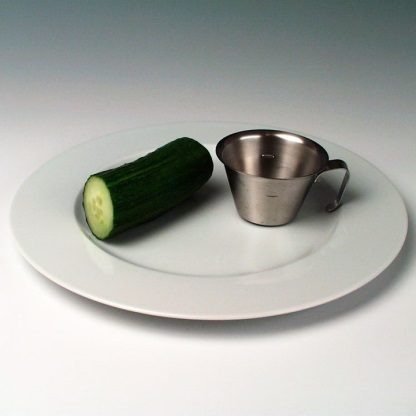 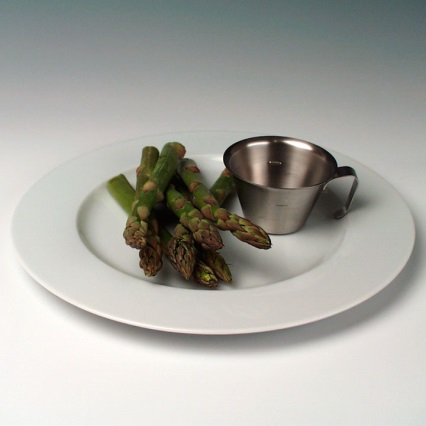 Asier
Agurk
Syltet agurk
Asparges
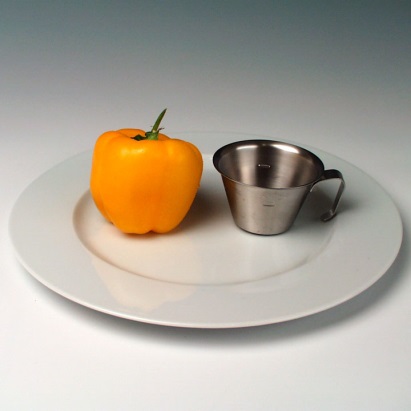 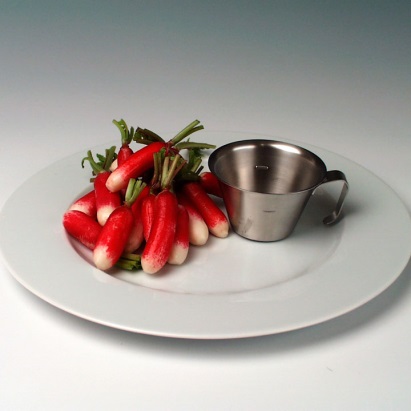 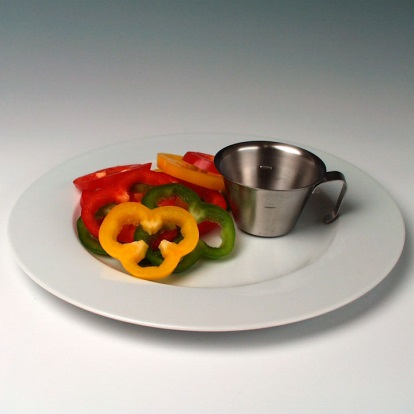 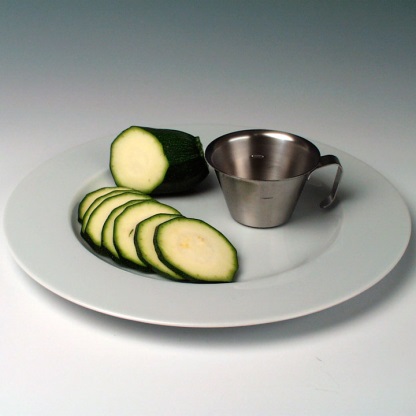 Courgette
Peberfrugt
Radisser
Peberfrugt ringe
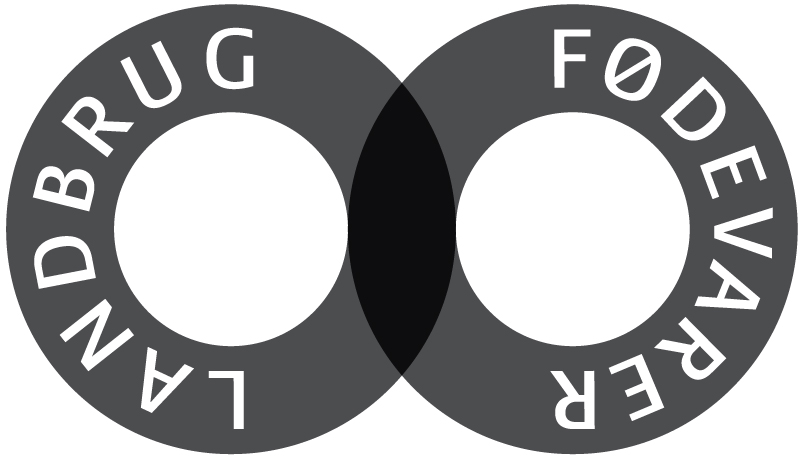 … fortsat:
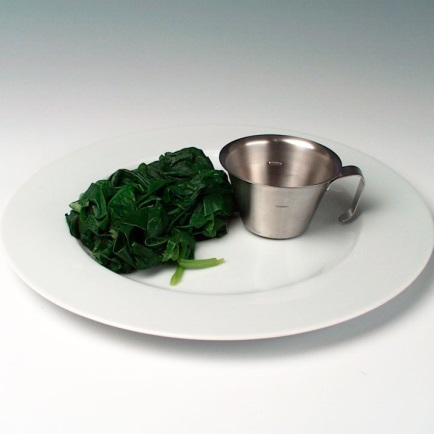 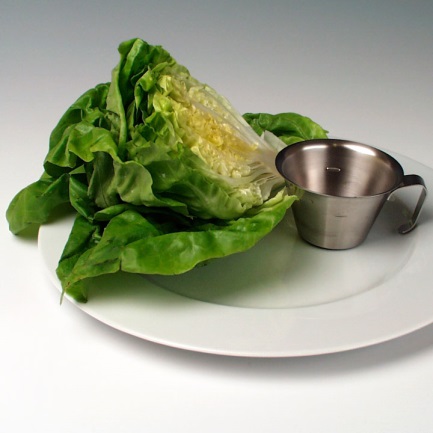 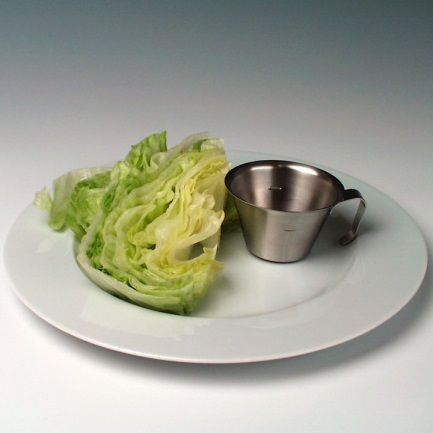 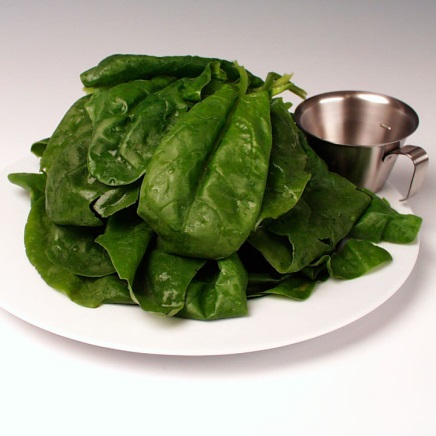 Iceberg salat
Grøn salat
Spinat
Spinat, varmt
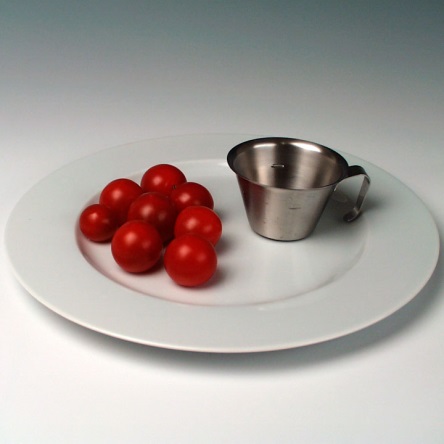 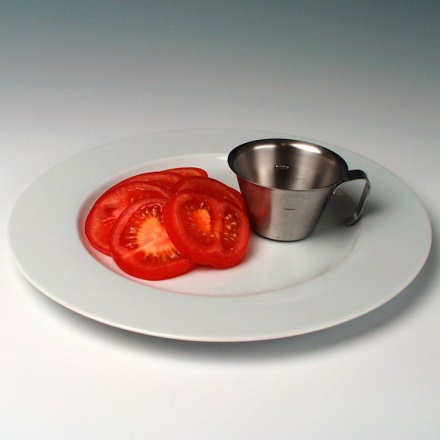 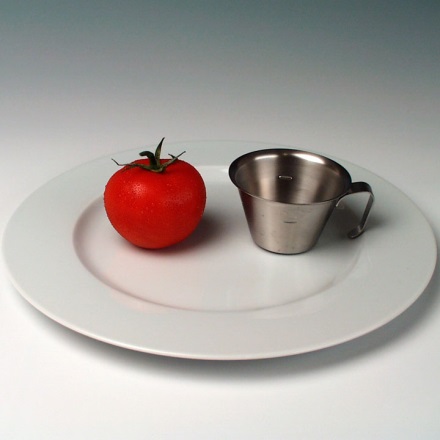 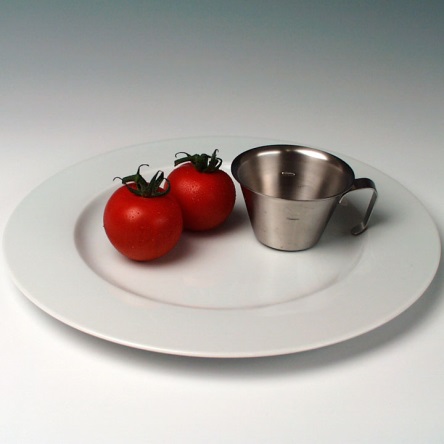 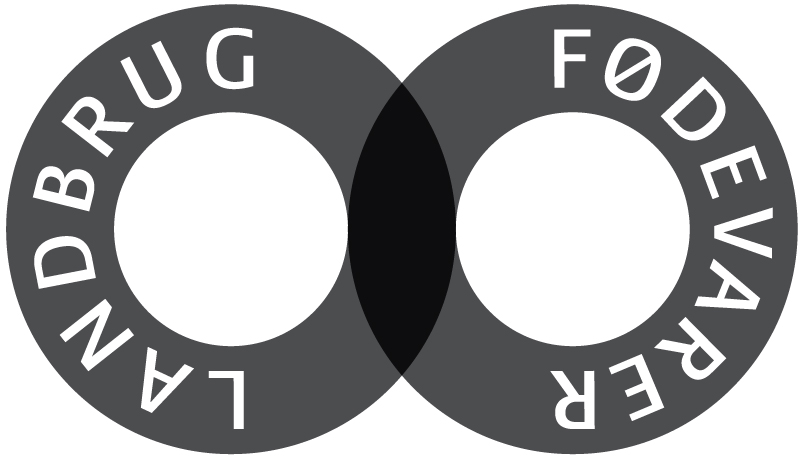 Små tomater
Tomat i skiver
Cherrytomater
Stor tomat
100 g grove grøntsager svarer til:
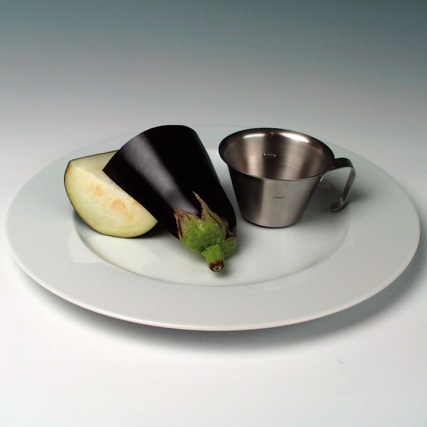 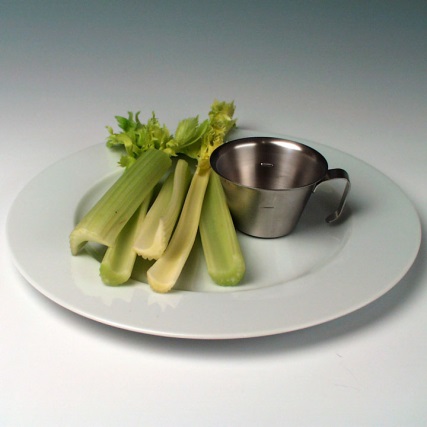 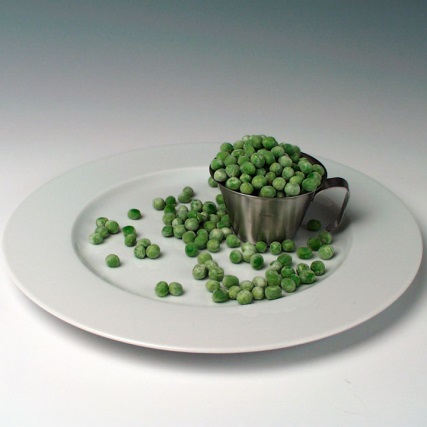 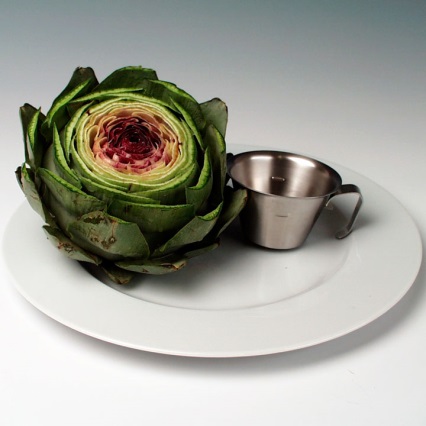 Frosne ærter
Artiskok
Aubergine
Blegselleri
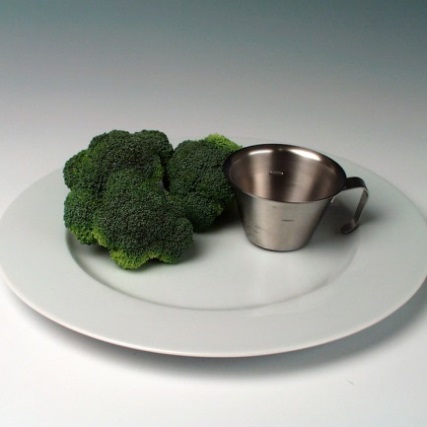 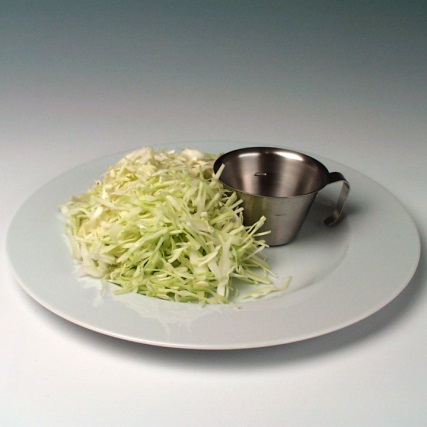 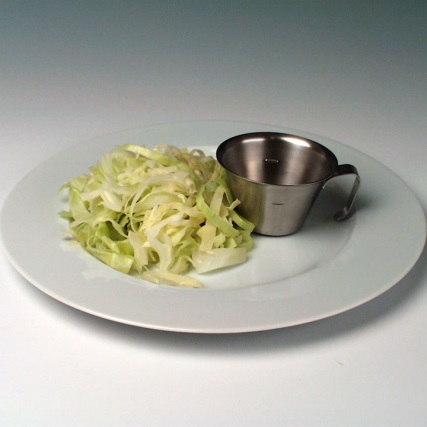 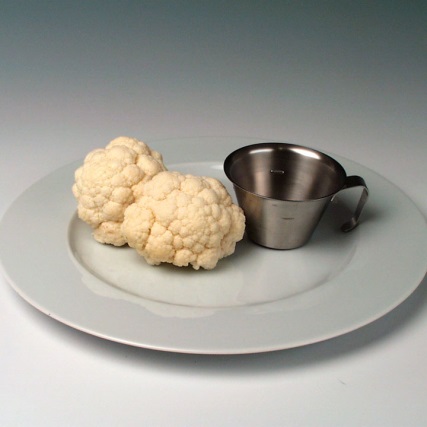 Broccoli
Blomkål
Hvidkål
Hvidkål, varmt
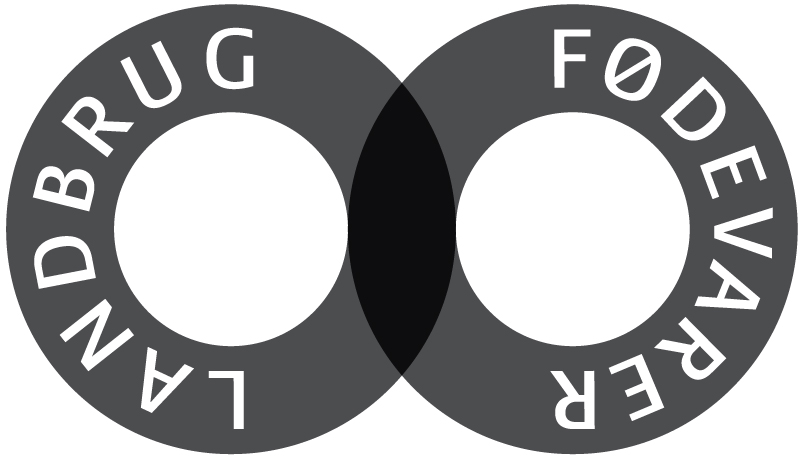 … fortsat:
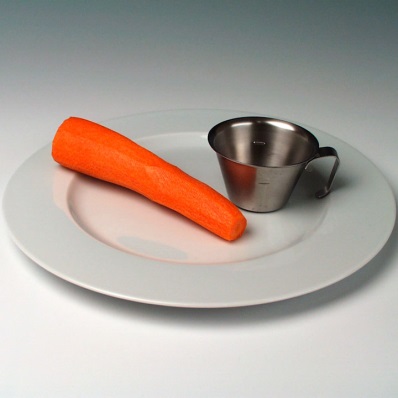 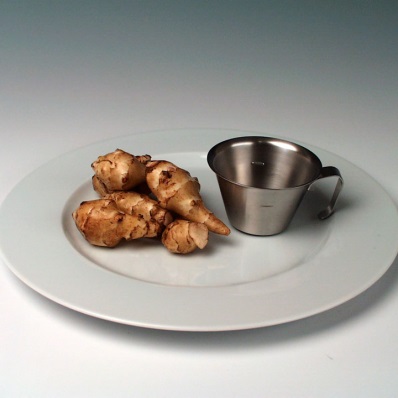 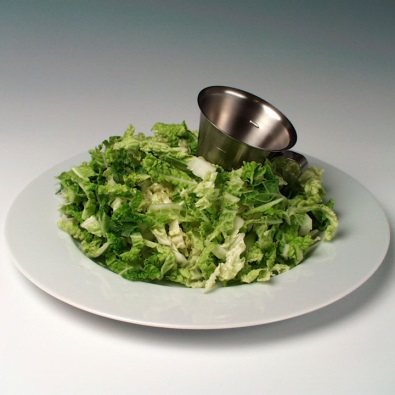 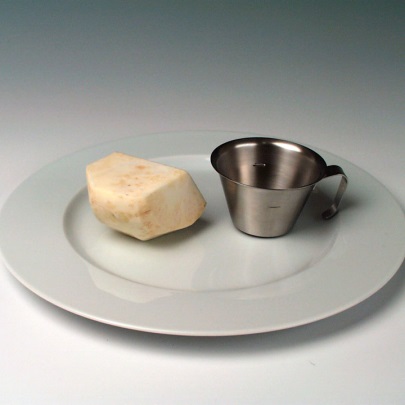 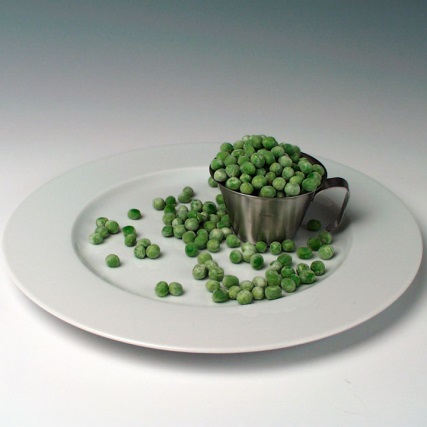 Kinakål
Jordskokker
Gulerod
Knoldselleri
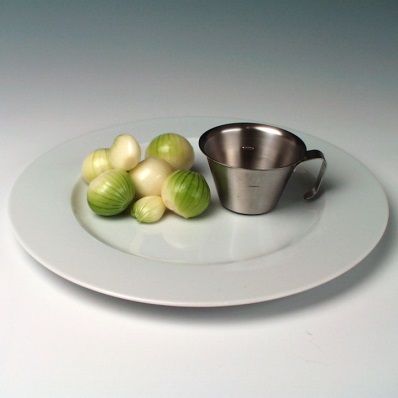 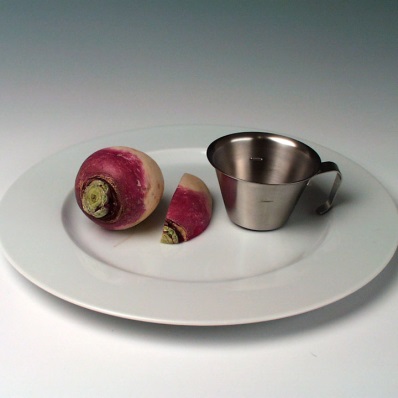 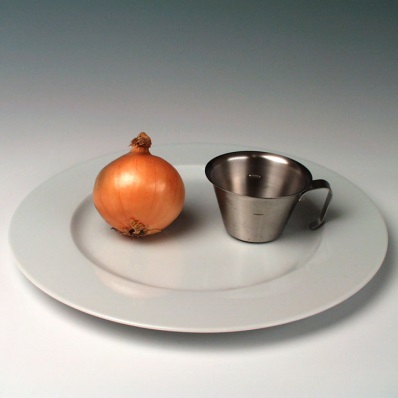 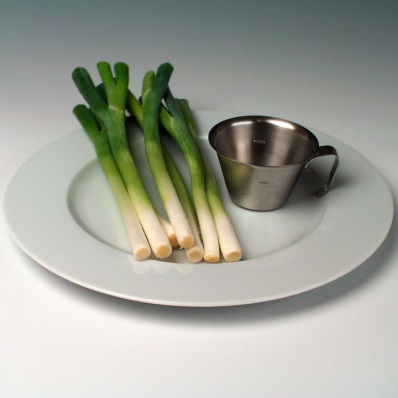 Forårsløg
Små løg
Stort løg
Majroer
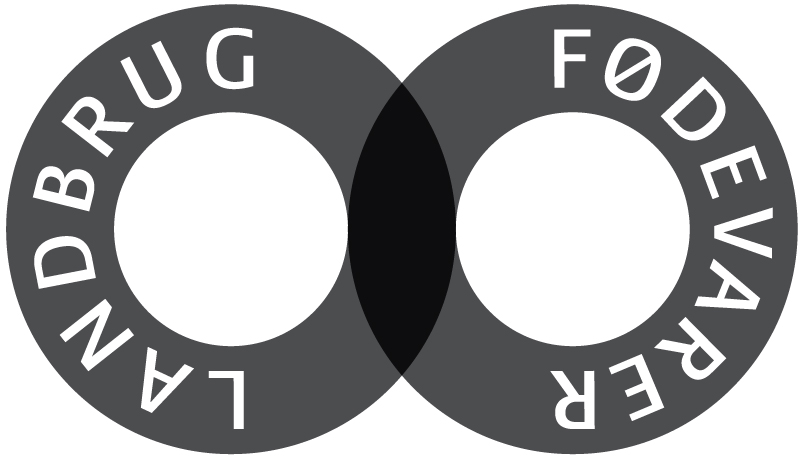 100 g frugt svarer til:
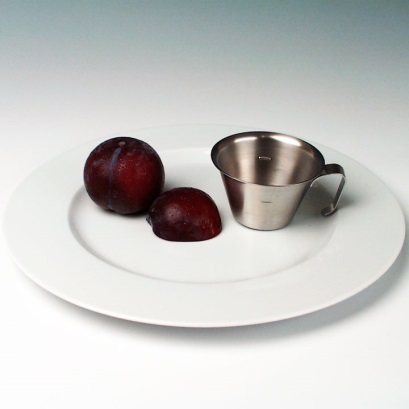 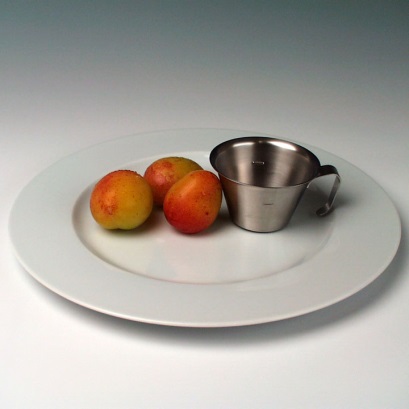 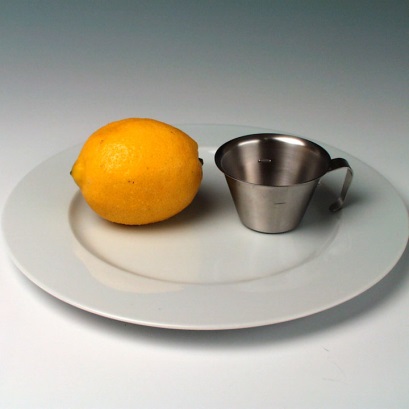 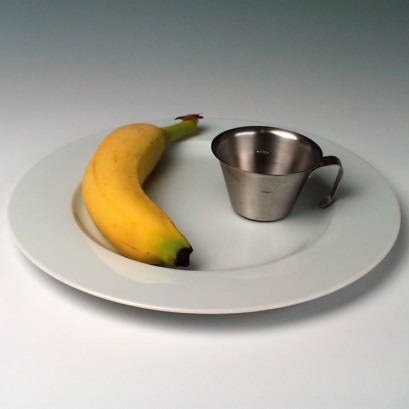 Banan
Blå blommer
Citron
Victoria blommer
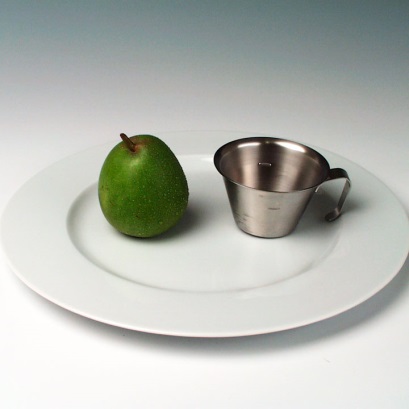 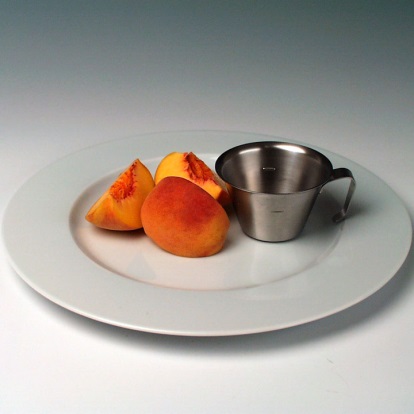 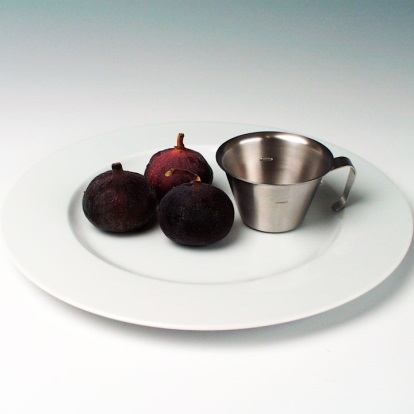 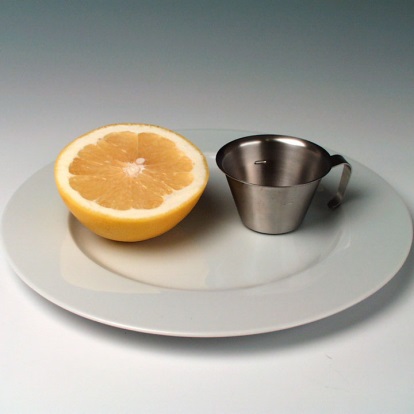 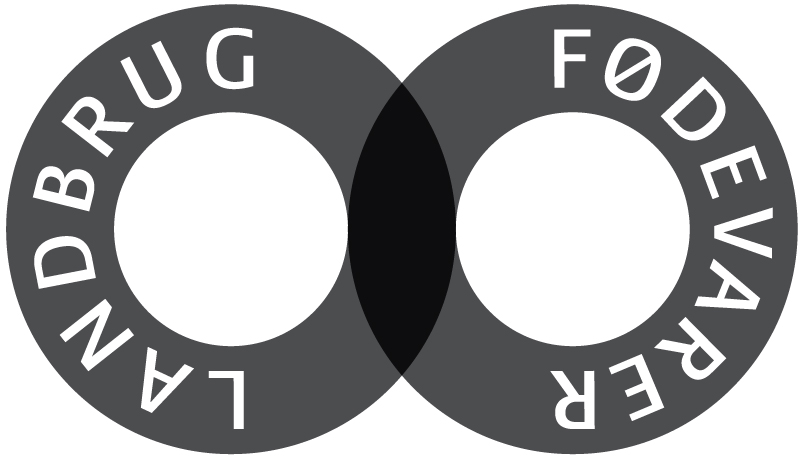 Pære
Fersken
Figner
Grapefrugt
… fortsat:
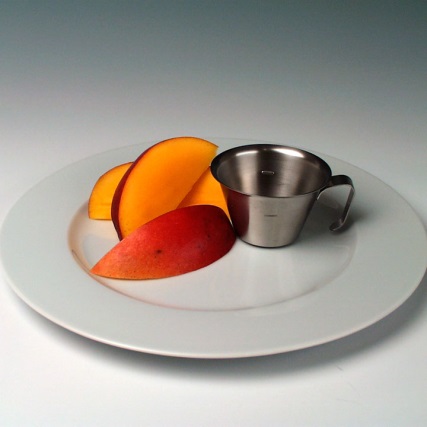 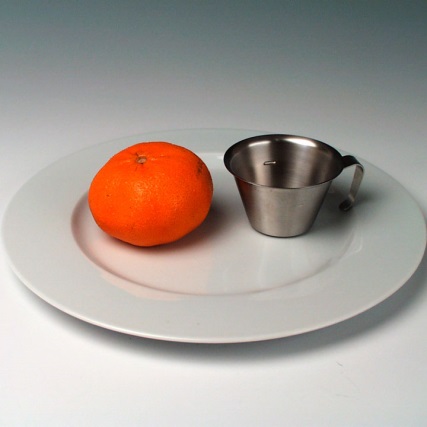 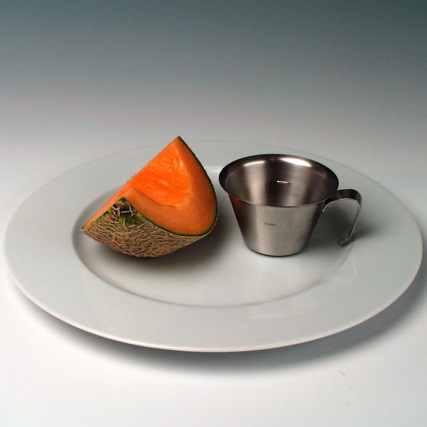 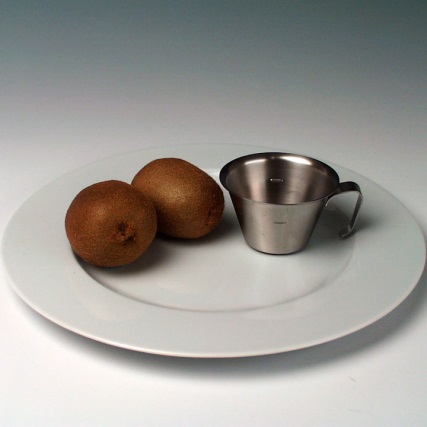 Mango
Mandarin
Cantalopemelon
Kiwi
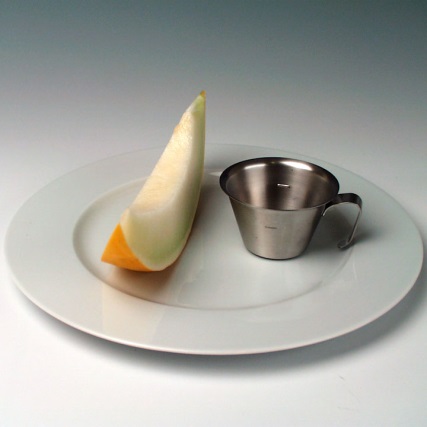 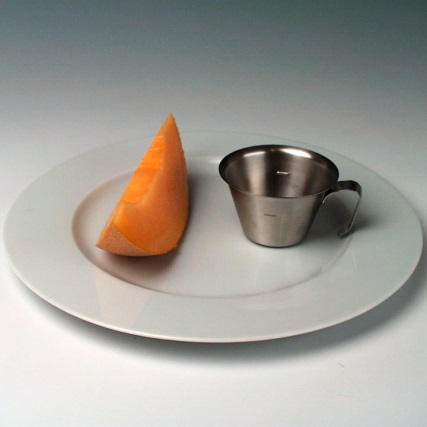 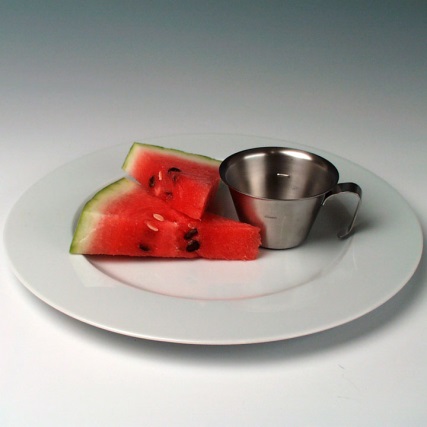 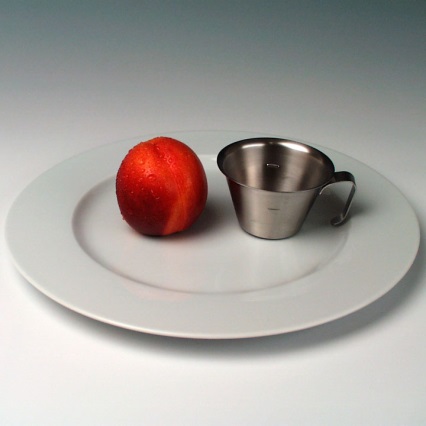 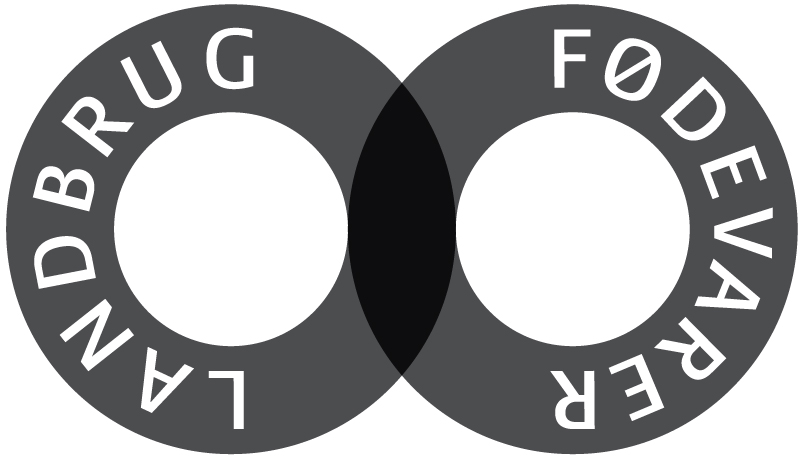 Vandmelon
Nektarin
Netmelon
Honningmelon
100 ml juice svarer til:
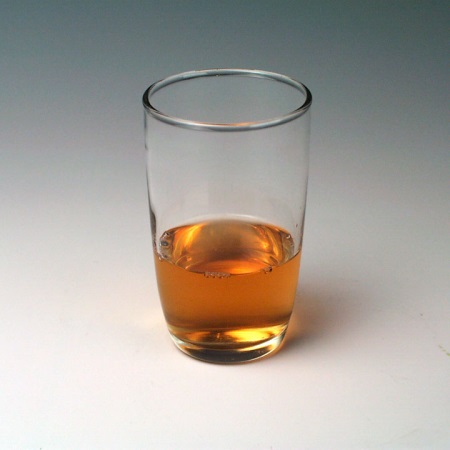 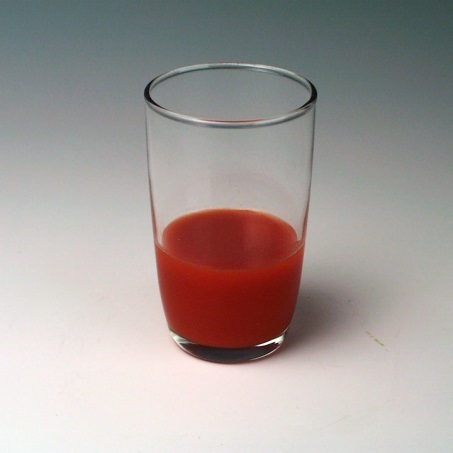 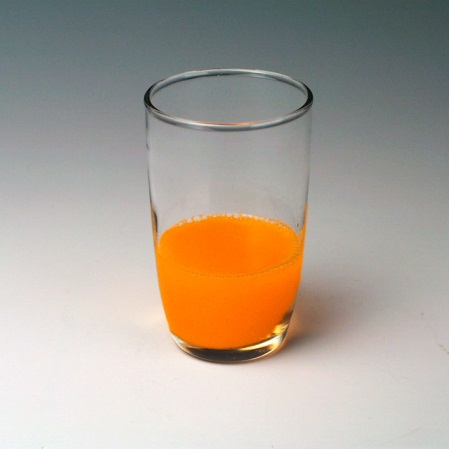 Æblejuice
Appelsinjuice
Tomatjuice
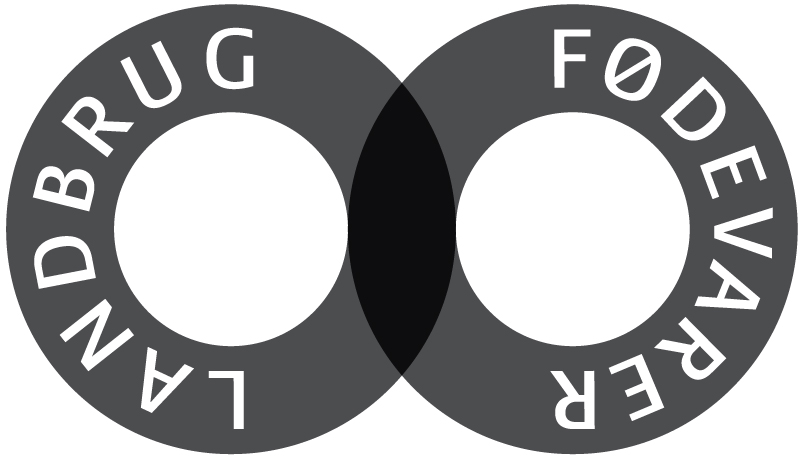